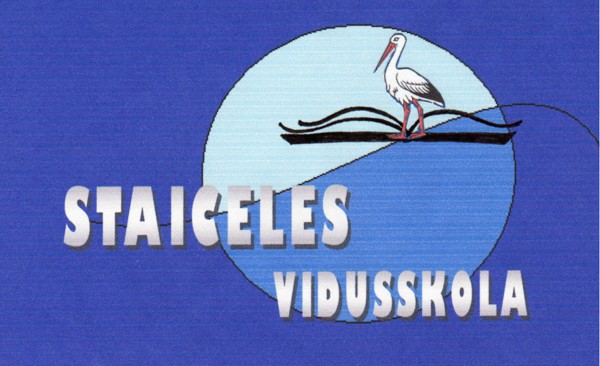 PROJEKTĀ  LABDARĪBAS  SKOLA 
2016
L A B D A R Ī B A S     M Ē N E S I  SAPRĪLIS – 2016
Katra klase aprīlī nolēmusi izdarīt kādu labu darbu, ar kuru iepriecināt mūspuses ļaudis.

DOD, DIEVIŅ, OTRAM DOT,
NE NO OTRA MĪĻI LŪGT…
1. klase un audzinātāja Dace Priekule kopā ar mūsu vidusskolas mazpulcēniem
1. klases audzēkņi ar audzinātāju Daci Priekuli un mazpulka dalībnieki tradicionāli iesaistījās putnu mājokļu gatavošanā. Pavisam 16 būrīši, kas izvietoti skolas teritorijā Putnu sagaidīšanas svētkos (14. aprīlī). Tad pie mums viesojās Ziemeļvidzemes biosfēras rezervāta Dabas pārvaldes vadītāja Inta Soma ar interesantām aktivitātēm par putniem: oliņu pazīšana, gājputnu un klejotājputnu noskaidrošanu, krustvārdu mīklas risināšanu.
Putnu būrīšu izgatavotāji
Putnu būrīšu izgatavošana
Putnu būrīšu izgatavošana
Putniem – jaunas mājas
Putnu gaidīšanas svētku aktivitāte
Putnu gaidīšanas aktivitāte
Apkārtnes sakopšana pie Staiceles baznīcas
Talkā pie baznīcas piedalījās 1., 2., 3. (audzin. D. Priekule, B. Eglīte, I. Neimane) un 6. klase. Sakopšana ritēja raiti: tika salasīti nolūzušie zari, pagalmā sagrābtas nobirušās lapas. Draudzes pārstāvji bija pateicīgi par paveikto un visus cienāja ar gardām maizītēm un kvasu. Bērnu sejas rotāja smaids pēc čakli padarītā darba.
Apkārtnes sakopšana pie Staiceles baznīcas
Apkārtnes sakopšana pie Staiceles baznīcas
Apkārtnes sakopšana pie Staiceles baznīcas
Bijušo skolas pedagogu un darbinieku piemiņai
Labdarības mēnesī Staiceles vidusskolas 10. klases kolektīvs ar audzinātāju Aldu Grāveri nolēma sakopt bijušo mūsu pedagogu un darbinieku atdusas vietas Staiceles kapos. Tās ir 14 kopiņas ar piemiņas plāksnēm, kas atveidotas kā gudrības simbols – atvērtas grāmatas formā. Daļa no tām ir Staiceles mākslas skolas absolventa Jāņa Marisa Taulavičus diplomdarbs. Pie katras no grāmatām tika iedegta arī svecīte.
Bijušo skolas pedagogu un darbinieku piemiņai
Bijušo skolas pedagogu un darbinieku piemiņai
Bijušo skolas pedagogu un darbinieku piemiņai
Bijušo skolas pedagogu un darbinieku piemiņai
Bijušo skolas pedagogu un darbinieku piemiņai
Labie darbi pie represēto piemiņas akmens Staicelē
8. un 12. klase ar audzinātājām Valentīnu Andrejevu un Vizmu Lūsi labdarības akcijā iestādīja puķes pie represēto piemiņas akmens. Jaunieši ļoti čakli pastrādāja. Cerams, katru pavasari mūsu stādītas puķes priecēs visus, kas atnāks uz piemiņas brīdi 25. martā. 
      Paldies muzeja darbiniecēm par atbalstu un sk. Ivetai Apsītei par ideju un puķu stādiem.
Labie darbi pie represēto piemiņas akmens
Par sakoptu, skaistu vidi – 3. klase un audzinātāja Inga Neimane
Lūk, sakoptu un skaistu vidi
Sporta diena Darba terapijas un rehabilitācijas centrā Vīķi
4. klase ar audzinātāju Maiju Andersoni 8. aprīlī viesojās Darba terapijas un rehabilitācijas centrā (DTRC) Vīķi, lai kopīgi ar tās iemītniekiem pavadītu sporta aktivitātēm bagātu dienu. Tā iesākās ar savstarpēju ceturtklasnieku un centra pacientu iepazīšanās apli un kopīgu rituālu jeb rīta rosmi – vingrošanas kompleksu, kuru pirms mācību stundām skolā izpildām ik rītu.
        Viens no svarīgākajiem brīžiem – pašu audzēkņu darinātās dāvanas pasniegšana! Skolēnu izgatavotā spēle Dusmīgie putni iepriecināja gan dāvinātājus, gan dāvanas saņēmējus. Protams, kopīgi sportojām ar bumbām, vingrošanas riņķiem, šķēršļu barjerām, auklām.
Sporta diena Darba terapijas un rehabilitācijas centrā Vīķi
Sporta diena Darba terapijas un rehabilitācijas centrā Vīķi
Sporta diena – Darba terapijas un rehabilitācijas centrā Vīķi
Sporta diena – Darba terapijas un rehabilitācijas centrā Vīķi
Sporta diena – Darba terapijas un rehabilitācijas centrā Vīķi
Sporta diena – Darba terapijas un rehabilitācijas centrā Vīķi
Sporta diena Darba terapijas un rehabilitācijas centrā Vīķi
Sporta diena Darba terapijas un rehabilitācijas centrā Vīķi
Labdarība Ziemassvētkos
Iepriecinām mazākos!
Labdarības skolas aktivitātēs Staiceles vidusskolas 5. un 6. klase (audzinātājas Linda Abendrote un Vija Brente) piedalījās akcijā Ziedosim Staiceles bērnudārzam un dāvināja bērniem rotaļlietas un attīstošās spēles.
         Audzēkņi un vecāki, kas ziedoja, darīja to no visas sirds!
         2016. gada 18. aprīļa rītā saziedotais tika nogādāts Staiceles vidusskolas 2 – 3gadīgo bērnu grupiņā. Cik mazajiem par to bija liels prieks!
Iepriecinām mazākos – 6. kl. ar audzinātāju Viju Brenti
Iepriecinām mazākos!
Iepriecinām mazākos!
9. klase labdarībai – Sporta diena pirmsskolā
9. klase labdarībai – Sporta diena pirmsskolā
7. klase un audzinātāja Irēna Graviņa – labdarības simbola darinātāji
Lai labdarības pasākumam šodien, 2016. gada 19. aprīlī, Staiceles kultūras namā būtu pasakains noformējums, 7. klases kolektīvs kopā ar audzinātāju Irēnu Graviņu izgatavoja brīnišķīgu svētku simbolu ziedu formā! Tas ir noformējums, kas rotā šo telpu un tiek dāvināts ikvienam labdarības koncerta apmeklētājam!
11. klase un Muzeju nakts
Kopā ar muzeja PIVALIND vadītāju Indru Jaunzemi labdarības mēnesī Staiceles vidusskolas 11. klase un audzinātāja Antra Rudzīte piedalās Muzeja nakts programmas sagatavošanā. Tā notiks 2016. gada 21. maijā un būs tradicionāli interesanta un atraktīva, aicinot vērīgi palūkoties uz lietām sev apkārt. Muzeja nakts tēma – DURVIS.
L A B D A R Ī B A S     M Ē N E S I  SAPRĪLĪ – 2016
Labu domāt!
		Labu darīt! 
			Labu runāt! 
Labam ticēt!
 			Labu vēlēt!
Labu dot un labu ņemt!       Labi būs! (Velta Toma)


Prezentāciju sagatavoja – Maija Andersone, direktora vietniece
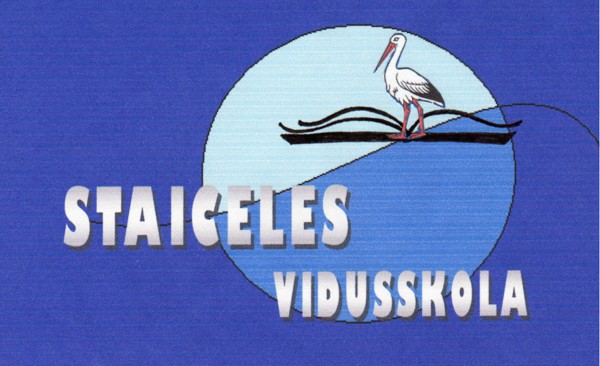